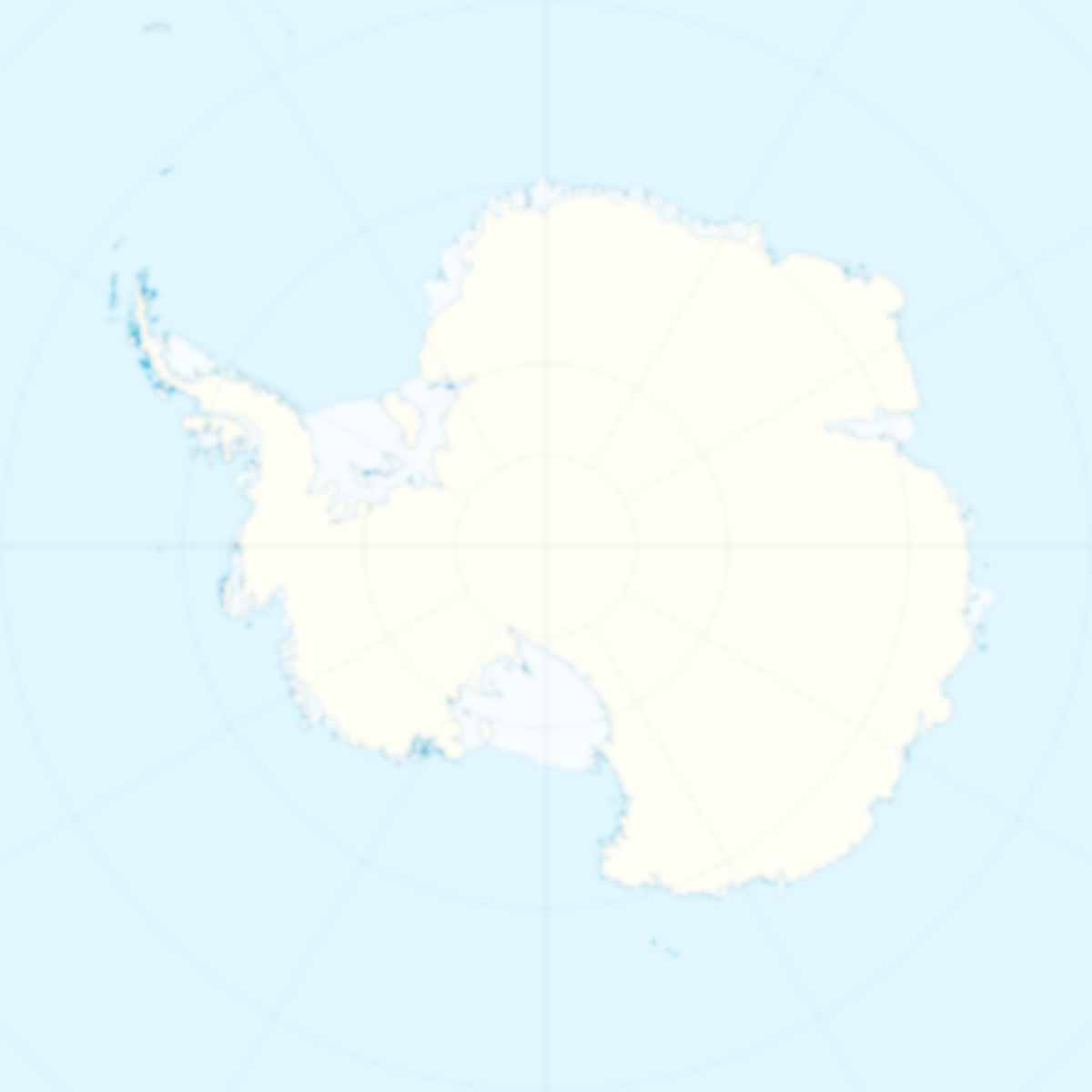 Dateline: Antarctica
Science Communication on The Ice
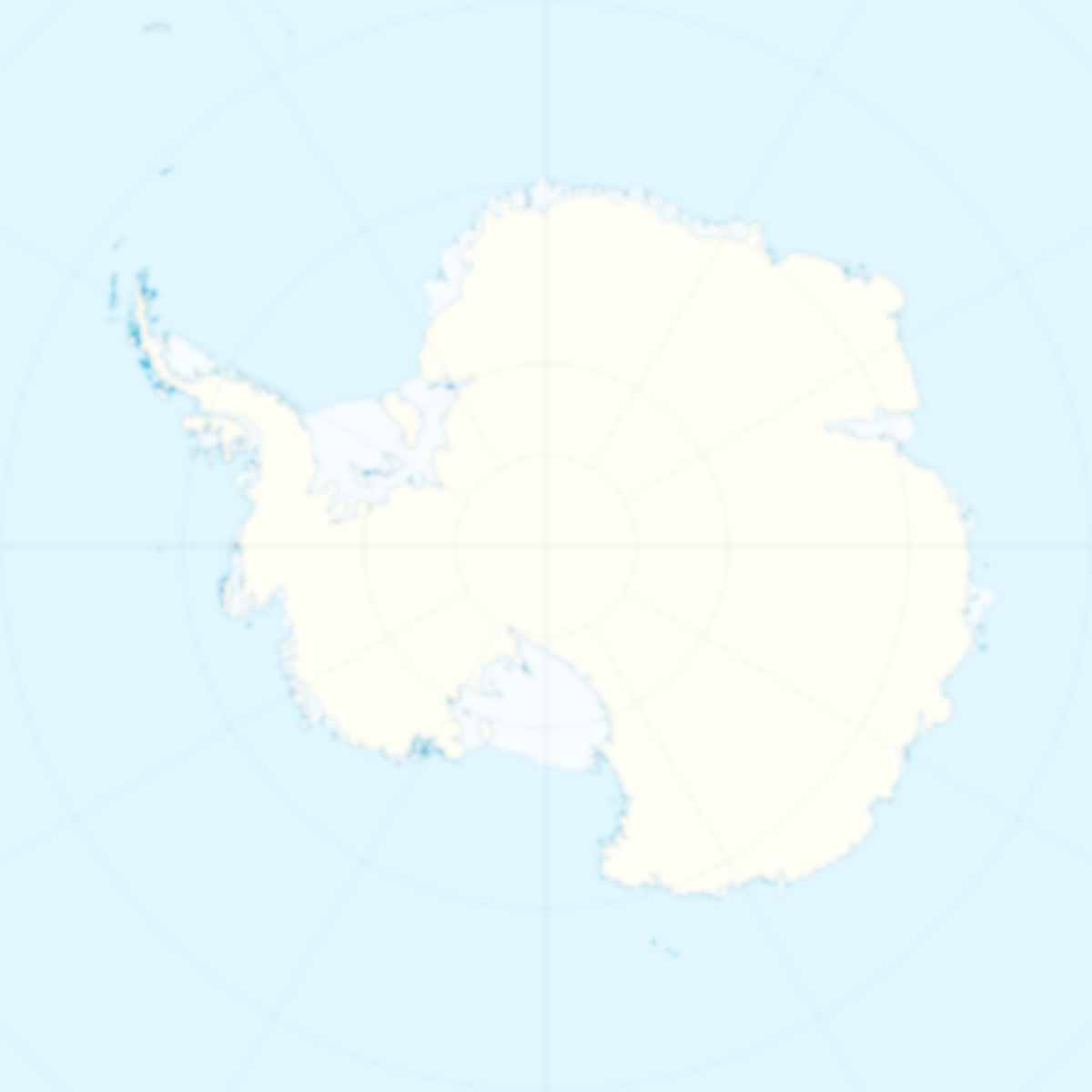 Who I Am
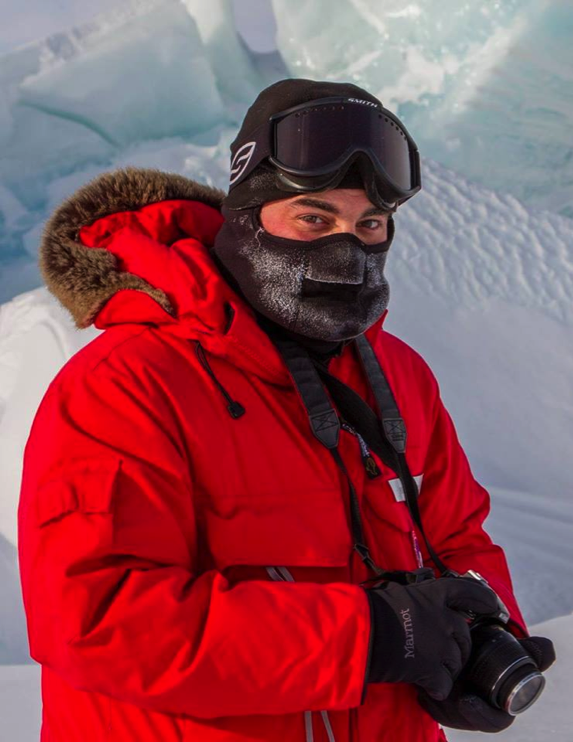 Michael Lucibella
Editor, The Antarctic Sun

One Ice Season (So Far)

BA and MA in Journalism & Minor in Applied Physics

6+ Years as science writer
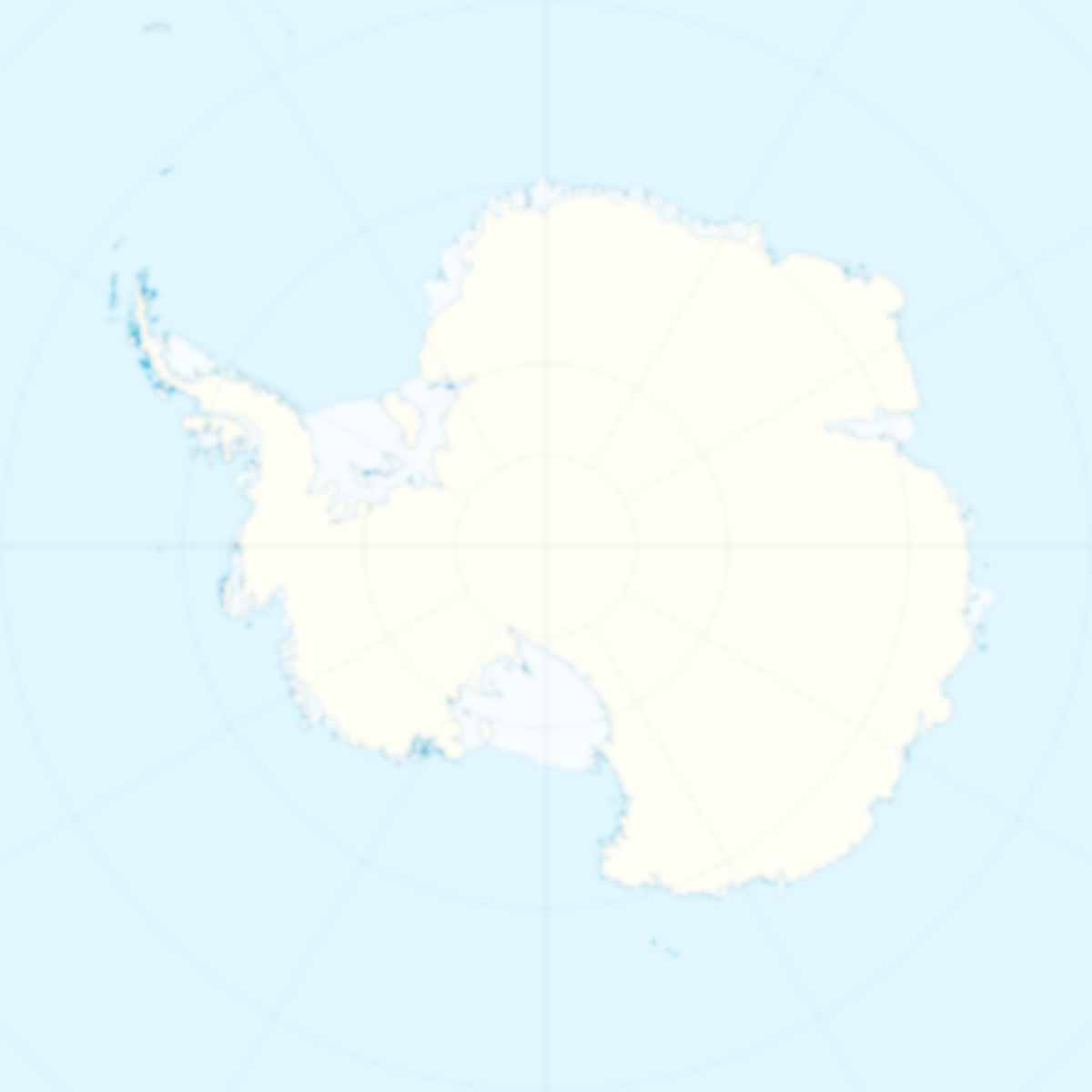 What Is
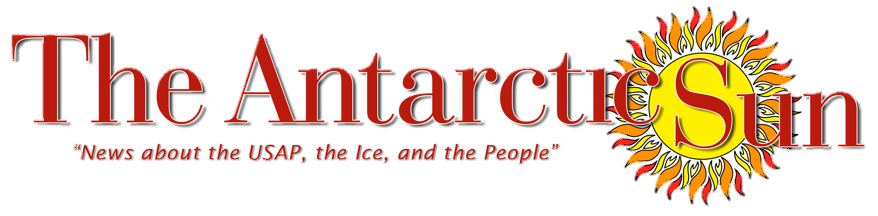 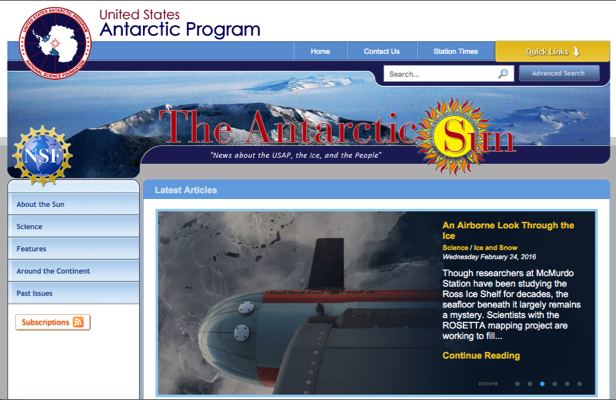 Website aimed at the general public.
Tagline is “News about the USAP, the Ice and the People.”
Stories about the science and the support that goes into it. 
www.AntarcticSun.USAP.gov
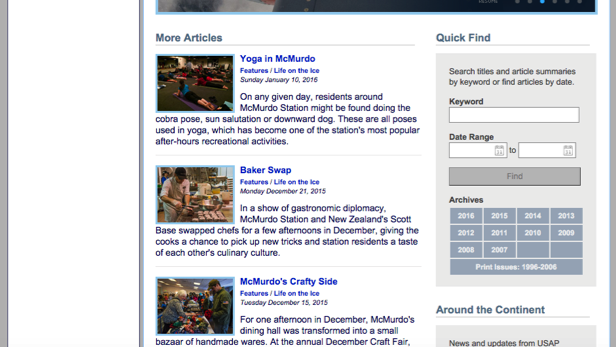 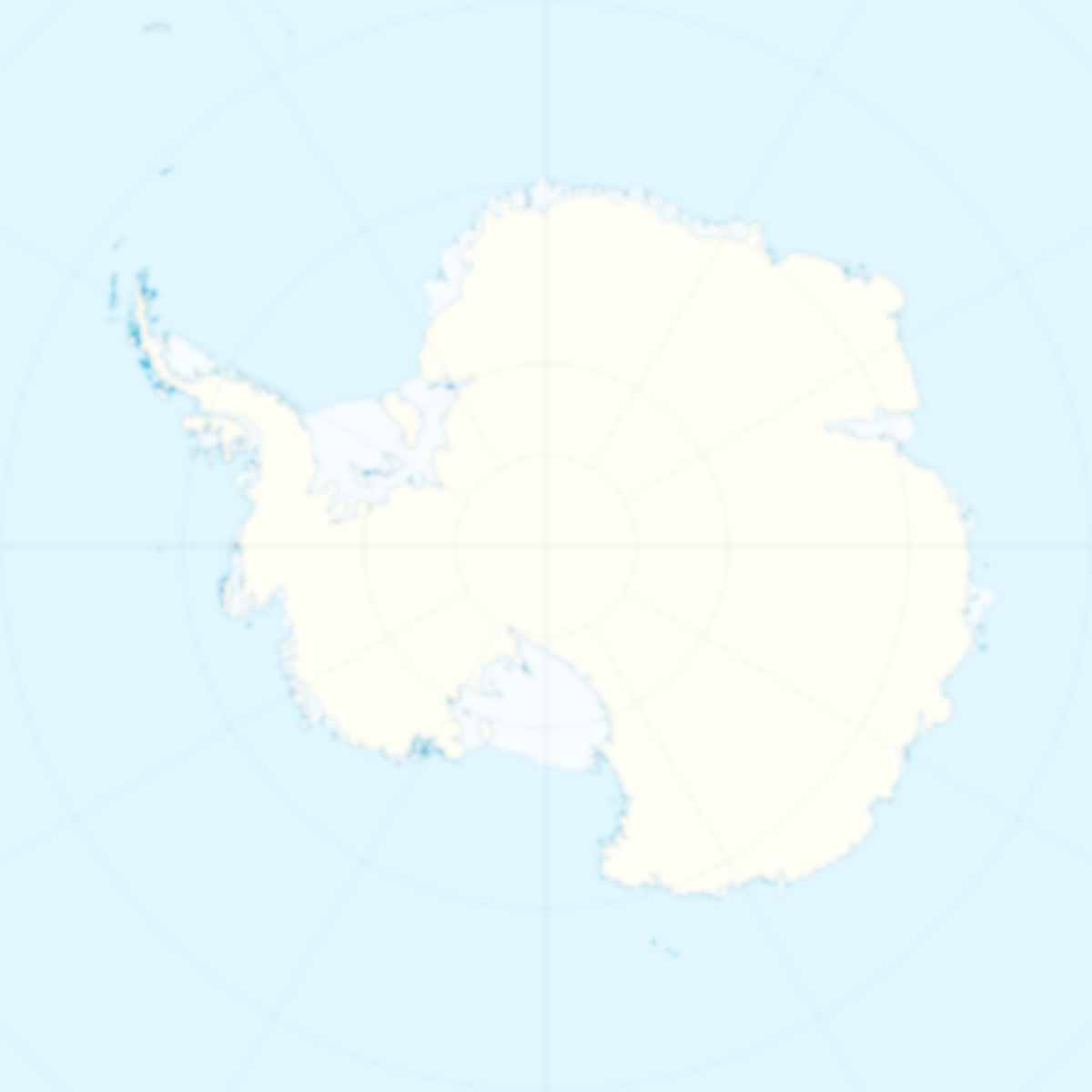 What Kinds of Science?
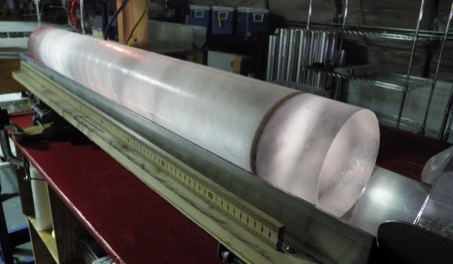 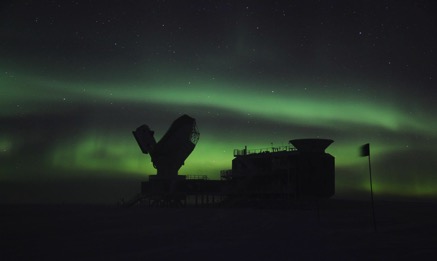 Glaciology
Astrophysics & Geospace
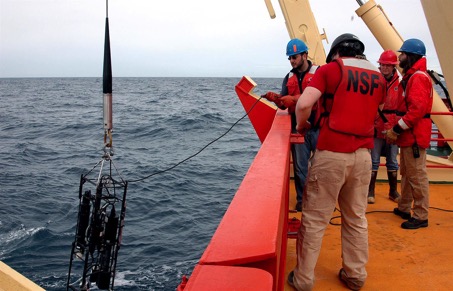 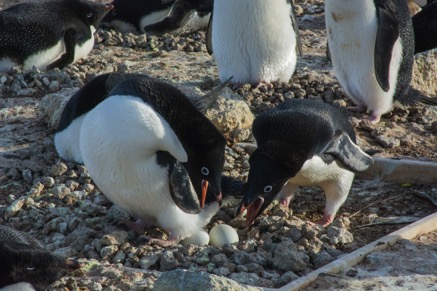 Ocean & Atmospheric
Biology
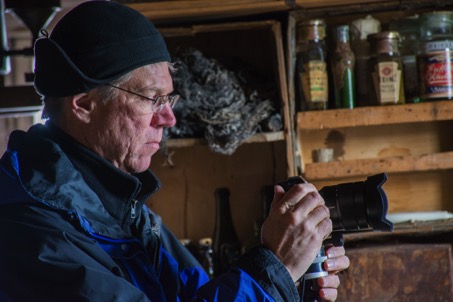 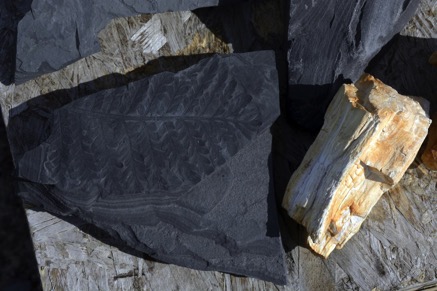 Earth Science
Artists and Writers
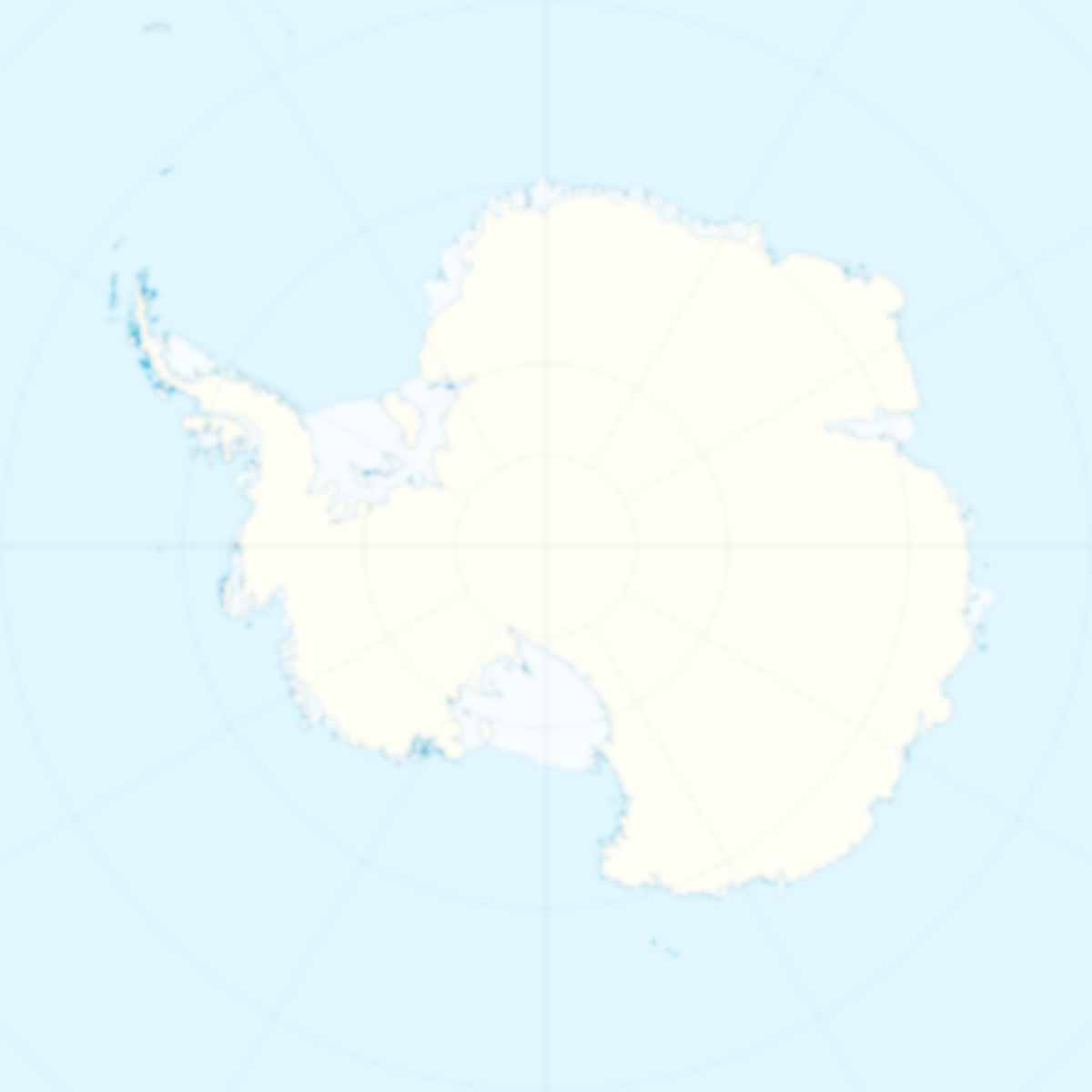 Gathering Stories
Stop #1: The annual Science Planning Summaries.
Usually printed and posted to www.USAP.gov around November
www.USAP.gov/scienceSupport/
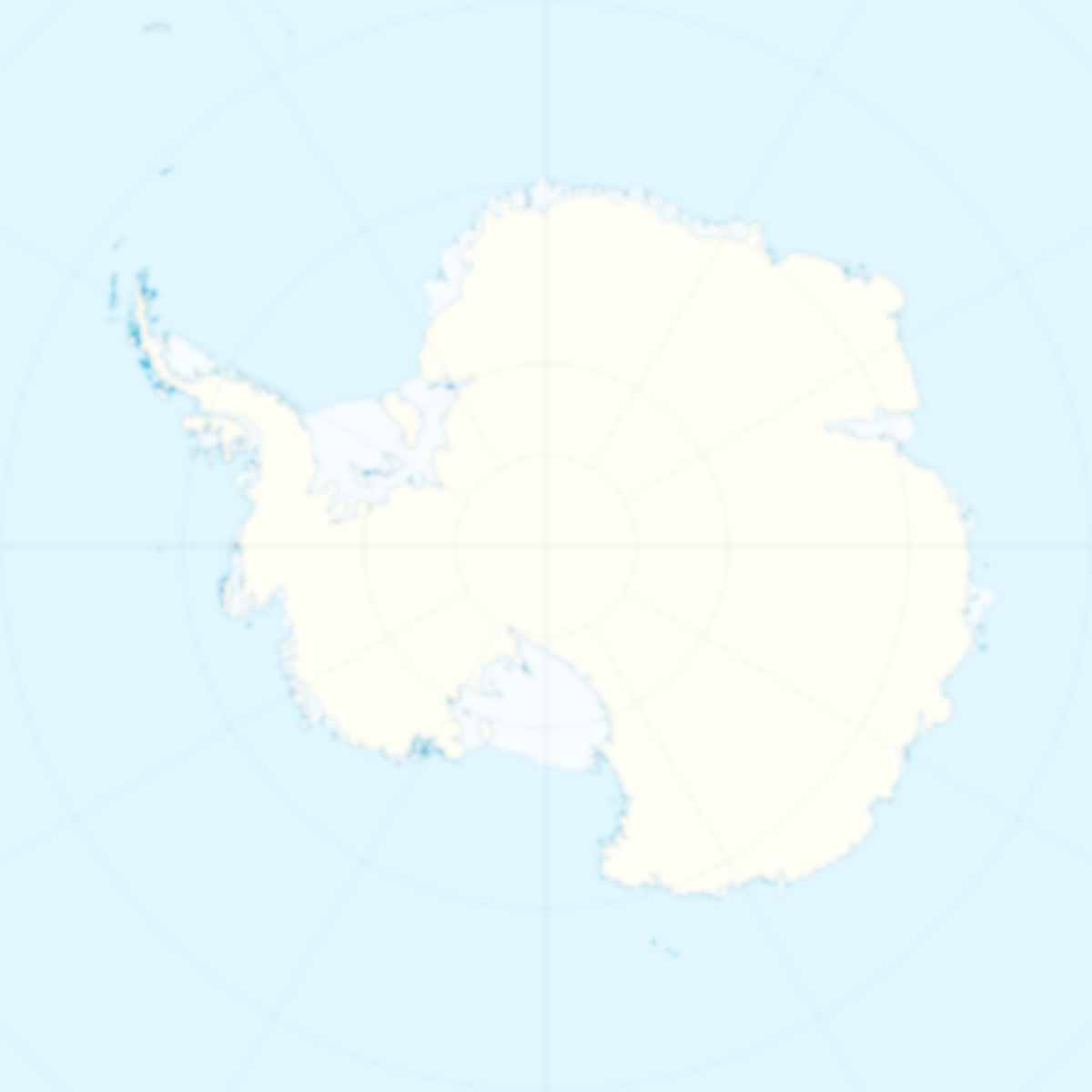 Other Sources
Journals & Publications
Universities & Institutes
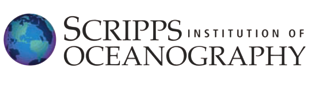 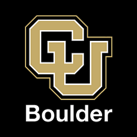 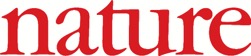 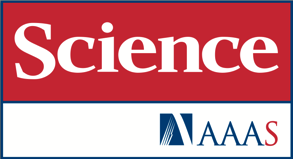 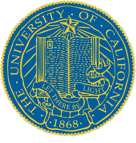 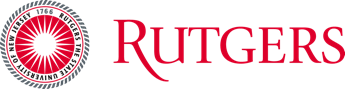 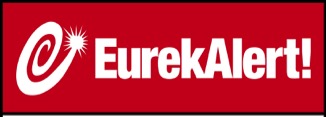 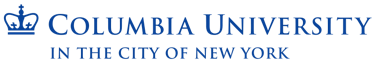 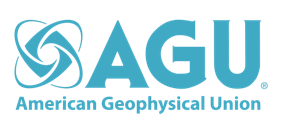 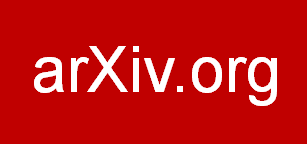 Mass Media
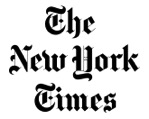 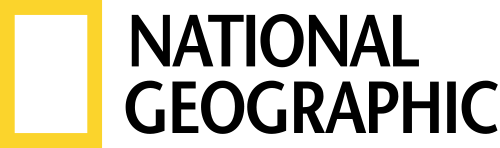 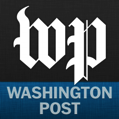 Government Agencies
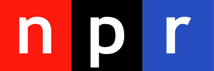 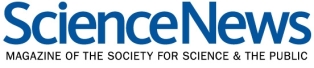 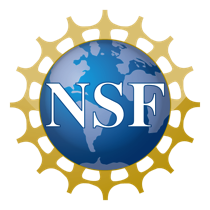 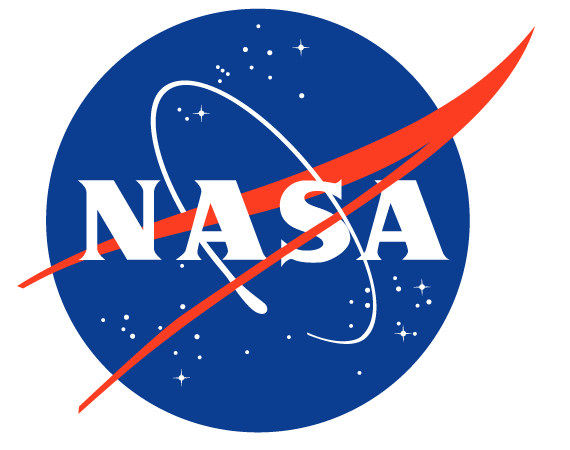 Social Media
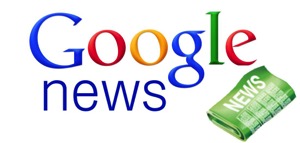 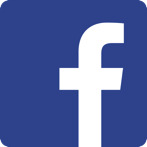 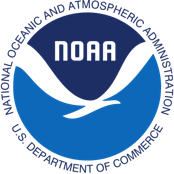 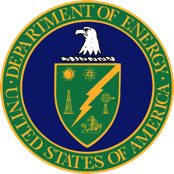 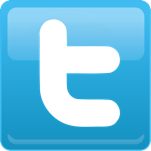 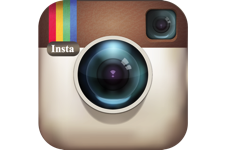 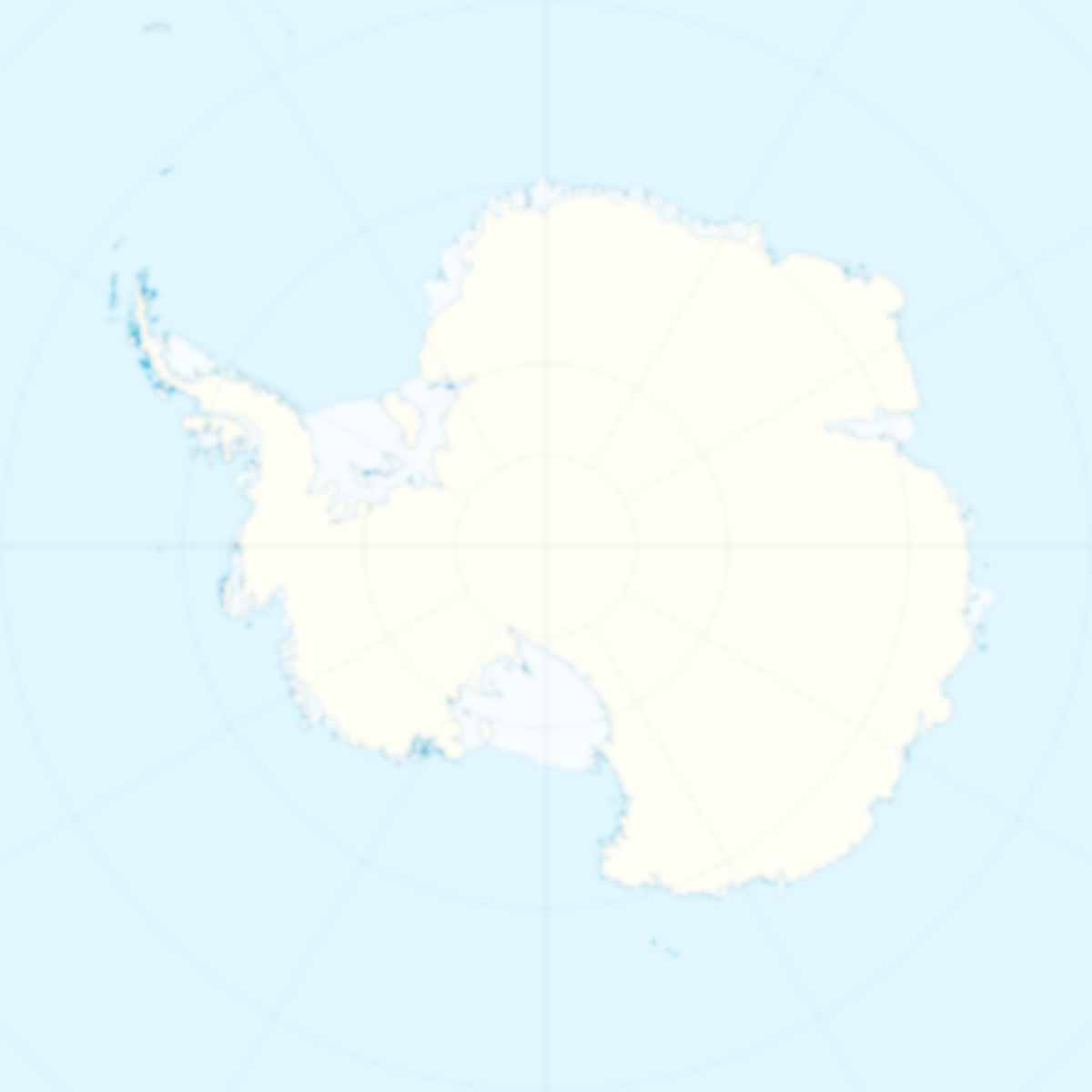 Tools of the Trade
- Depends on the Medium -
Photo
Print / Web
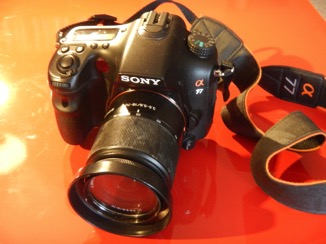 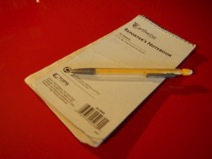 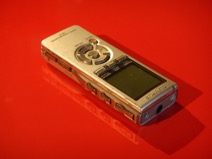 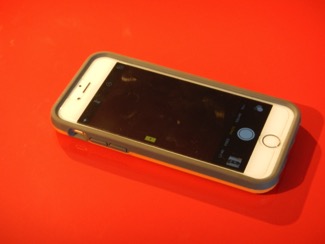 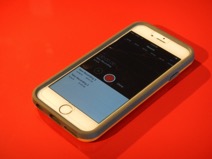 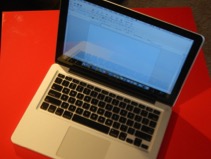 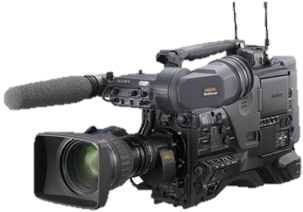 Radio / Podcast
TV/Video
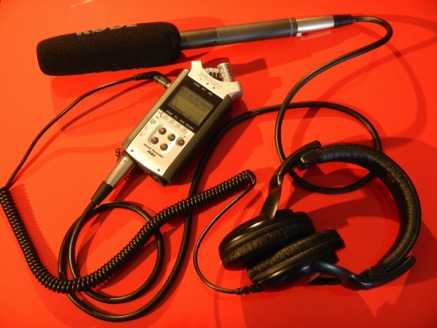 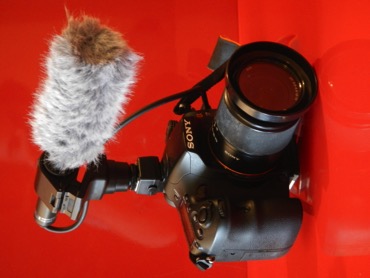 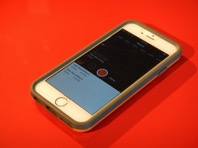 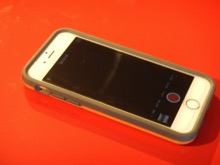 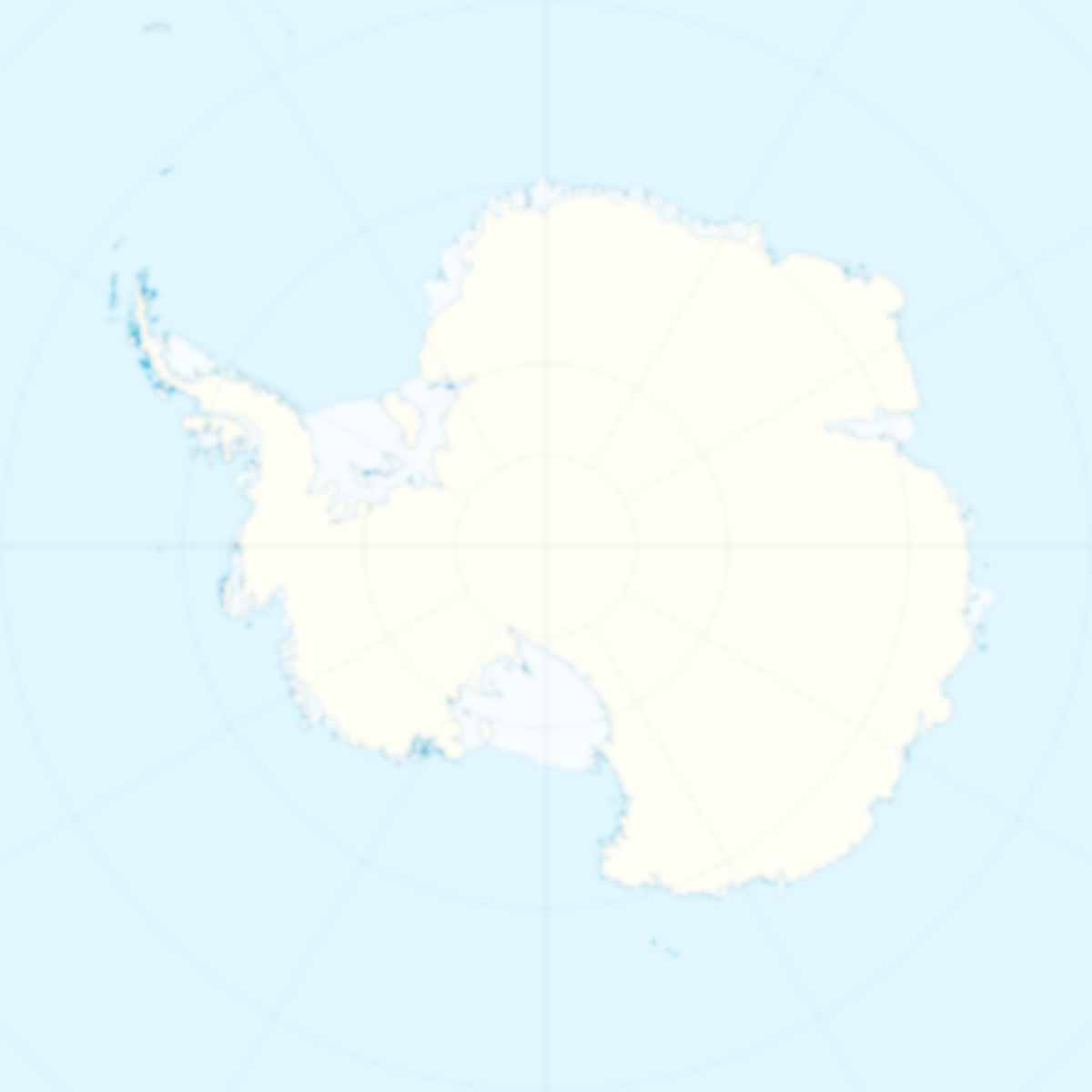 Science Journalism- More an art than a science -
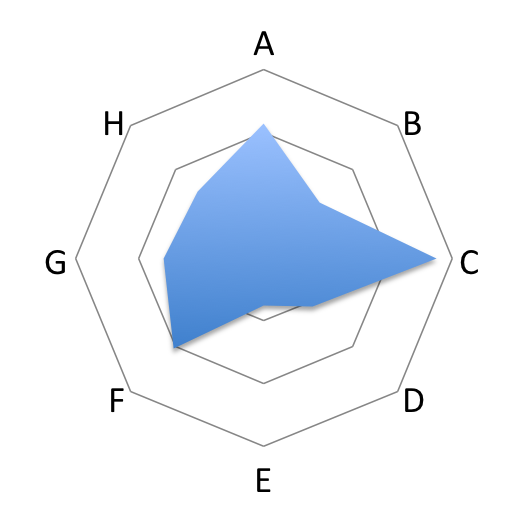 Elements that Make a Good Story
New
Unusual
Unexpected
Not Widely Known
Interesting Individuals
Importance of Research
Compelling Images/Multimedia
Personal Interest
Story A
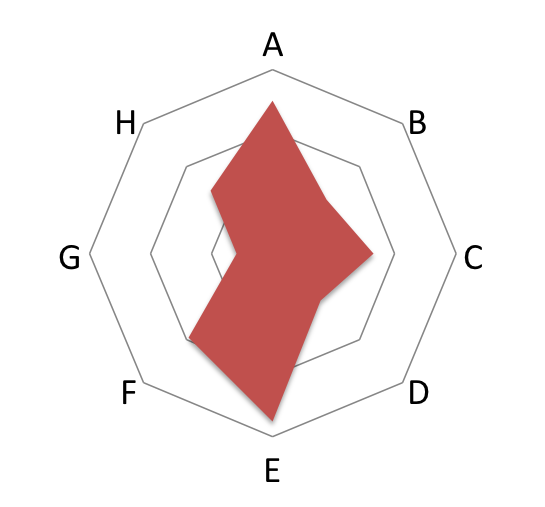 Story B
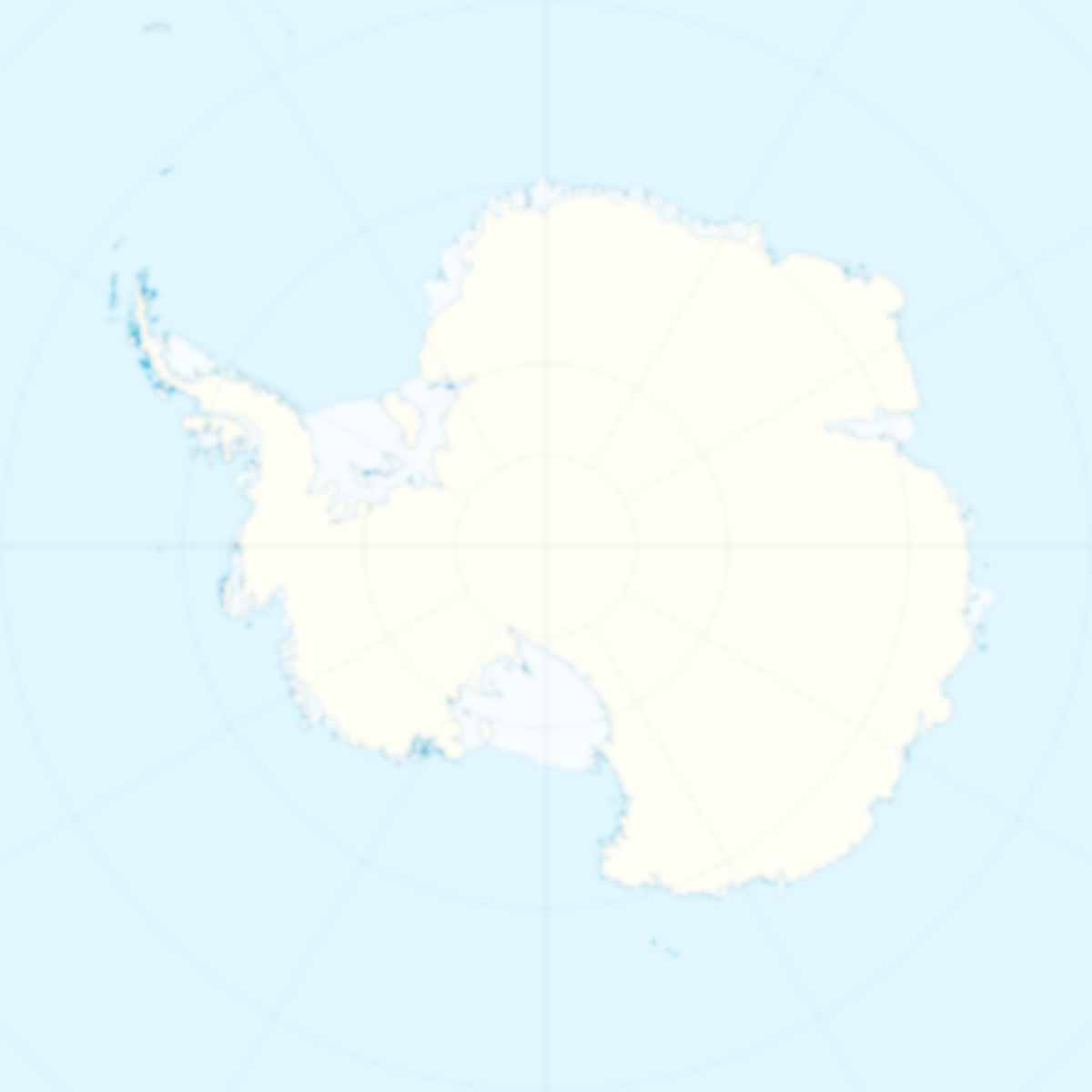 How to Talk to a Journalist
Dos
Don’ts
Look up who it is and what their publication is like
Ask what they want to talk about & what their focus is
Go in knowing what points you absolutely want to hit
Be prepared to answer seemingly basic or stupid questions
Be enthusiastic
Use a lot of technical jargon
Aim for a 9th grade audience
Pretend you’re explaining to your grandmother
Talk down
Ask to see/edit a story for the journalist
Say things you don’t want to see in print
Be combative
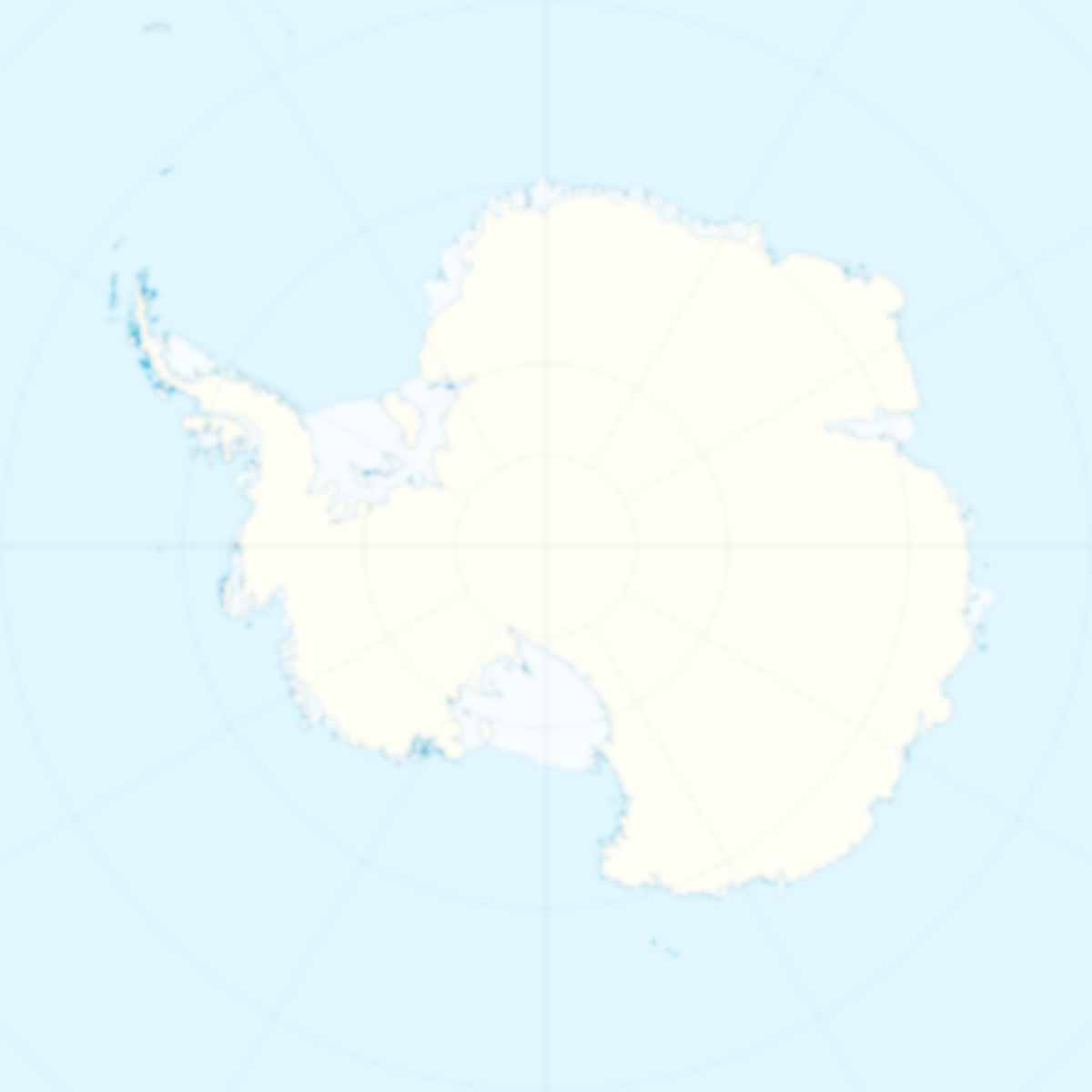 If You Have 5 Minutes with a Reporter
Just the Facts 
Who/What/Where/When/How
Interesting anecdote “Color”
Analysis “What it Means”
The “So What”
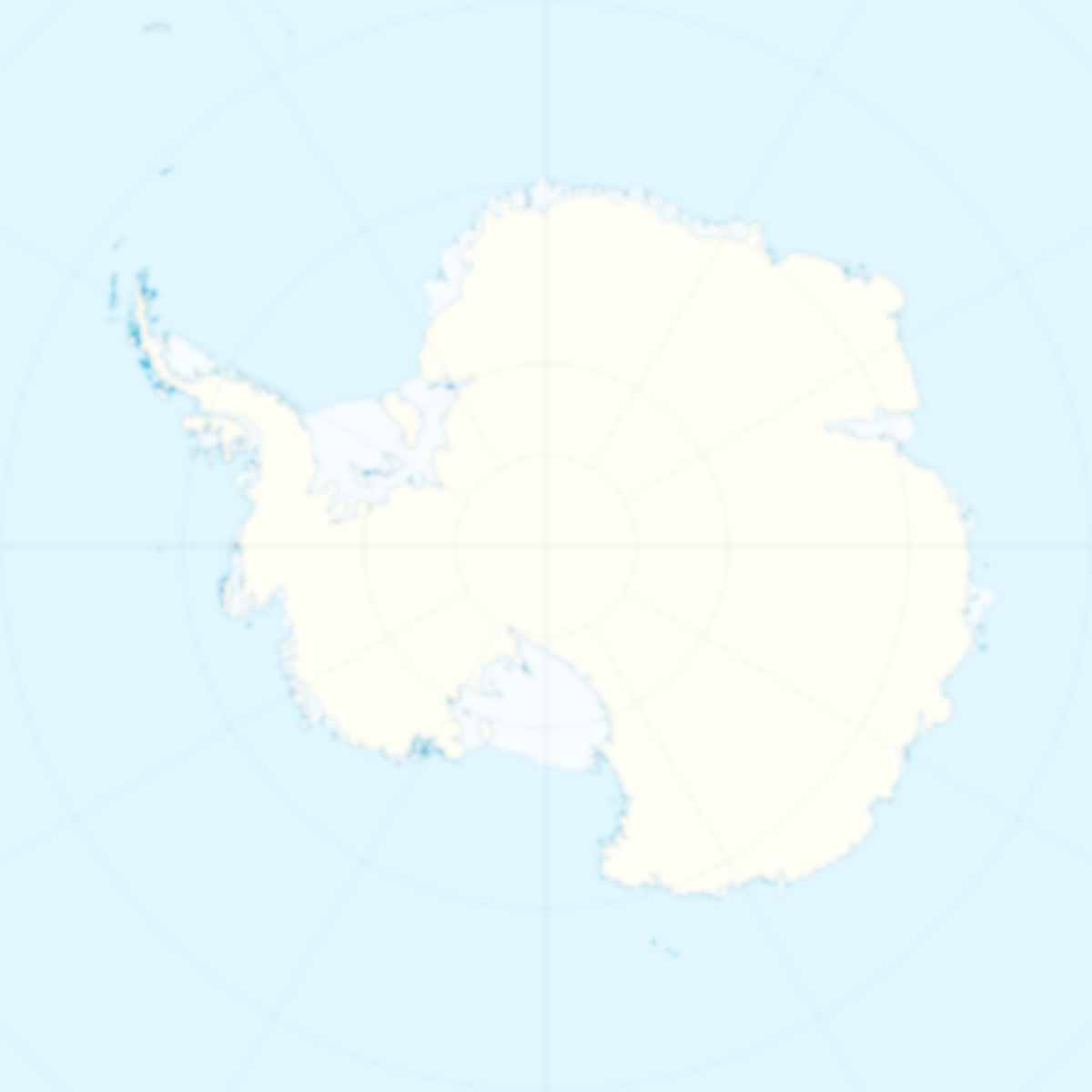 Thank You
Michael Lucibella
Michael.Lucibella.Contractor@USAP.gov
@MikeLucibella

www.AntarcticSun.USAP.gov 
www.PhotoLibrary.USAP.gov
www.USAP.gov